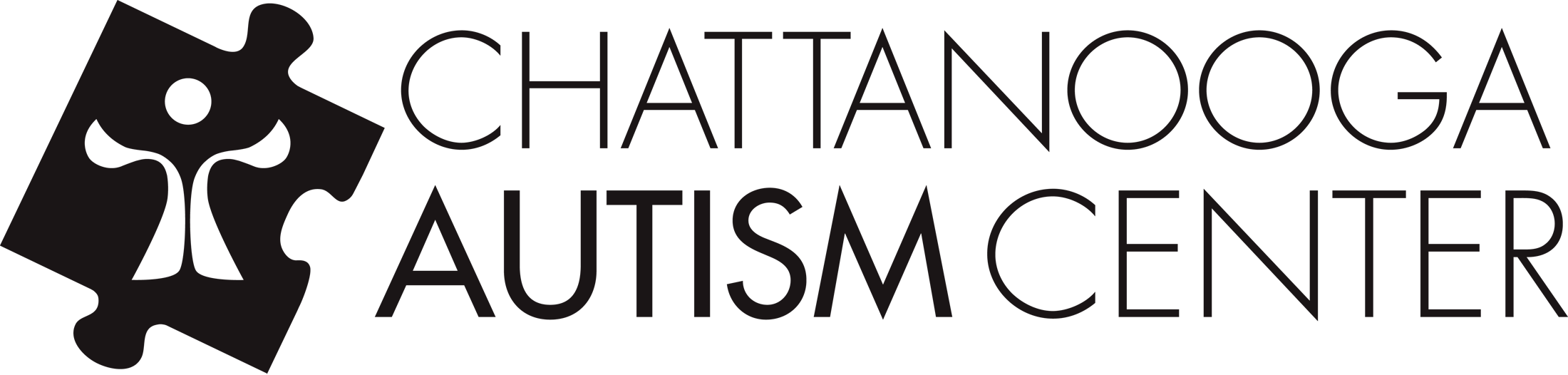 Using a Strengths-Based Approach to Develop Positive Change
Karen L. Weigle, PhDLicensed Psychologist, HSP
Values/Goals of Teaching
“The fundamental purposes of special education are the same as those of regular education: the optimal development of the student as a skillful, free, and purposeful person, able to plan and manage his or her own life and to reach his or her highest potential as an individual and as a member of society. Indeed, special education developed as a highly specialized area of education in order to provide children with exceptionalities with the same opportunities as other children for a meaningful, purposeful, and fulfilling life.”
Council for Exceptional Children Policy Manual, 1997
[Speaker Notes: Now let’s talk about why this is difficult to achieve. Typically the people we serve are described in terms of what is wrong, their challenges, their risks, and their needs, NOT in terms of what they are good at, positive personal characteristics, and how they define meaning. We start with reputations, or what we’ve heard. And, this is CRITICAL]
The Challenge
Children with ASD often have many characteristics that make learning in a typical setting challenging:
Executive dysfunction
Sensory differences
Emotional/behavioral dysregulation
Social challenges
Often, students don’t feel competent or skilled, and this results in some challenges we see
Often, we as teachers don’t feel competent or skilled to engage the child, and this results in our frustration and negative attributions to the child
[Speaker Notes: Now let’s talk about why this is difficult to achieve. Typically the people we serve are described in terms of what is wrong, their challenges, their risks, and their needs, NOT in terms of what they are good at, positive personal characteristics, and how they define meaning. We start with reputations, or what we’ve heard. And, this is CRITICAL]
How can you make the biggest impact?
Surprisingly, it has a LOT to do with how we think!
We must refuse to accept reputations 
We must refuse to see the child’s behavior or challenges as being motivated by negative intent
Rosenthal's Work on Expectancy Effects
Maze-running performance – a controlled lab (1963)
"Harvard Test of Inflected Acquisition”  vs Test Of General Ability scores
[Speaker Notes: Here are a couple of examples of how our mind-set, or our ability to focus on positive thoughts and attitudes impacts the world around us:
 He had two groups of students with test rats, wrongly informing them either that the rats were specially bred to be "maze dull" or "maze bright." In reality, all rats were standard lab rats, and were randomly assigned to the "dull" and "bright" conditions. The results showed that the rats labeled as "bright" learned the mazes more quickly than those labeled as "dull." Apparently, students had unconsciously influenced the performance of their rats

HTIA was described as a measure of academic "blooming." Therefore, teachers were led to believe that certain students were entering a year of high achievement, and other students were not. In reality, the test had no such predictive validity. Tests of General Ability (TOGA) at the beginning of the school year. This test was used because teachers were likely to be unfamiliar with it, and because it is primarily non-verbal, and not dependent on skills learned in school (i.e., reading and writing).

Eighteen teachers at the school were informed of the students in their classes who had obtained scores in the top 20% of this test. These students were ready to realize their potential, according to their test scores. What the teachers didn't know is that students were placed on these lists completely at random. There was no difference between these students and other students whose names were not on the lists. At the end of the school year, all students were once again tested with the same test (the TOGA). In this way, the change in IQ could be estimated. Differences in the size of the changes for experimental and control group children could serve as an index of any expectancy effect. Results indicated that all placed in “high performing” group had higher TOGA score at end of year.]
Sonya Lyubomirsky  from The How of Happiness
40% of our happiness can come about from intentional activities –Positive Interventions
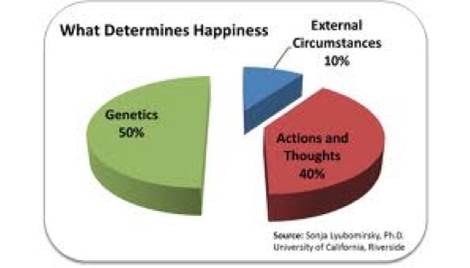 [Speaker Notes: Often we don’t realize and give credence to our own ability to affect how we feel and think. However, check this out!]
We have a choice about what we feel~
We can change how we think and feel~
We can cultivate sustainable positive feelings~
AND PERHAPS MOST IMPORTANTLY…
We can create and inspire this in others!!!
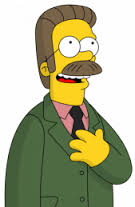 [Speaker Notes: We use our knowledge of facts about IDD, what we know about the individual person, their histories, vulnerabilities, and skills to help others’ understand them in a different manner; we reframe how others perceive the problem to lessen it and increase empathy, which leads to behavior change in the system; less likely to respond with frustration, anger, fear, more likely to engage in supportive strategies that help resolve crises or even prevent them.]
[Speaker Notes: Nothing you learn will change the students you work with. Only your knowledge changes. Let’s look at other ways we can actively change our approach by changing our language, leading to changes in thoughts and feelings, and thus behavior….there is a field called positive psychology that focuses on just that; improving our outlooks and quality of life]
What is Positive Psychology?
“The scientific study of positive experiences and positive individual traits, and the institutions that facilitate their development”*
“A field concerned with well-being and optimal functioning, positive psychology aims to broaden the focus of clinical psychology beyond suffering and its direct alleviation”*
[Speaker Notes: We can use positive psychology to help our students learn and improve their behavior]
Positive Psychology
“Build-what’s-strong” approach to education may usefully supplement the traditional “fix-what’s-wrong” approach

This is the CORE philosophical viewpoint of positive approaches, like person-centered planning
Defining Positive Emotion
An entirely separate psychological process, mediated by a separate neural substrate and serving an evolutionary function distinct from negative emotion 
Frederickson 1998, 2001, 2003; Davidson et al. 2000
We build positive emotion to offset negative emotional experiences, to render the negative less impactful
[Speaker Notes: This is important, but not the defining factor involved in quality of life.]
Focus on What’s “Right”
Serious consideration of a student’s: 

intact faculties 
ambitions
positive life experiences 
strengths of character

AND  how those buffer against failure 
and underperformance
Positive Psychology and Flourishing
PERMA
Positive Experiences
Engagement
Relationship
Meaning
Achievement
[Speaker Notes: The reason we consider these things and tap into our strengths in our everyday activities is because when we achieve flow, we are flourishing. What gets us to flourish, not just stagnate or remain comfortable with the status quo? How do we then use the value of this to improve outcomes for our students? today we will review this, keeping in mind we are all trying to achieve flow and a state of flourishing, including our students. When we achieve this, problems are much less problematic.]
One critical step in attaining optimal health and learning is knowing oneself and building “what’s right”

We can begin by identifying our Character Strengths
What are (Character) Strengths?
The psychological ingredients for displaying human goodness 
They serve as pathways for developing a life of greater virtue. 
While personality is the summary of our entire psychological makeup, character strengths are the positive components— what's best in you.
Why do we care?
These characteristics make us feel happy, capable and engaged, which leads to improved learning
Knowing ours helps us identify the strengths in others
Knowing ours and others helps us foster these strengths to live a life of meaning and purpose
Developing strengths can help you
Be happier
Have better relationships
Improve your health
Boost performance
Accomplish goals
Be your best self
Universal Strengths
24 strengths have been identified under the virtues
Identified through extensive research: 0.80 correlation among several nations on most often endorsed strengths
Universal across all aspects of life: 
Work
School
Family
Friends
Community
6 Virtues: 24 Character Strengths
Wisdom & knowledge 	
Courage
Humanity
Justice
Temperance
Transcendence
Wisdom & Knowledge
Cognitive strengths that entail the acquisition and use  of knowledge:
Creativity
Curiosity
Judgment
Love of learning
Perspective (wisdom)
Courage
Emotional strengths that involve the exercise of will to accomplish goals in the face of opposition, external or internal
Bravery (valor)
Perseverance (persistence, industriousness)
Honesty (authenticity, integrity)
Zest (vitality, enthusiasm, vigor, energy)
Humanity
Interpersonal strengths that involve tending and befriending others
Love
Kindness (generosity, nurturance, care, compassion)
Social intelligence (emotional intelligence, personal intelligence)
Justice
Civic strengths that underlie healthy community life
Teamwork (citizenship, social responsibility, loyalty)
Fairness
Leadership
Temperance
Strengths that protect against excess
Forgiveness
Humility
Prudence
Self-regulation
Transcendence
Appreciation of Beauty and Excellence (awe, wonder)
Gratitude 
Hope (optimism, future-mindedness)
Humor (playfulness)
Spirituality (faith, purpose)
Assessment of Character Strengths
VIA Survey is a psychometrically validated personality test that measures an individual’s character strengths

http://www.viacharacter.org/Survey/Account/Register

You must be able to read, comprehend and reason your answers
Something to remember and share
Strengths “of the heart”-- zest, gratitude, hope, and love--are more robustly associated with life satisfaction than the more cerebral strengths such as curiosity and love of learning (Park, Peterson, & Seligman, 2004)
Helping Others Flourish: First look inside
What are your strengths?

What do you expect from the world?

What makes you happy?

What are you thankful for?
[Speaker Notes: In order to build communities like you as a group and like those that your school, you need to look inside first. 
Human connection exercise (turn and say hello vs Stand and give High 5 and say hello) 
Gratitude exercise]
What are your top 3 strengths?
Break into small groups and discuss your survey results. 
How did you feel about your results?
Did your top strengths resonate with your values and how you see yourself?
If not, why do you think that is? 
How can you use your strengths in your work? 

Use your knowledge of character strengths to identify them in others; student and their families
Evidence-Based Positive Interventions
Writing about positive experiences
Staying busy and engaging in social interaction
Gratitude (weekly, not more)
Reframing assumptions, statements, beliefs
Using your strengths to be your best self
The Reframe Game
Created By: Dr. Joan Beasley, Ph.D.
Background:
Reframing is cognitive restructuring for a person, team, or ourselves to get unstuck. It requires active listening, engagement and attention to positive characteristics. It must be based on reality and consider the structure of a system and how things are communicated. As a professional in this field, we often reframe a presenting problem or issue to allow for people to consider strategies that will work going forward. Reframing alone will not work; the next step is having an open mind in considering new solutions.
The Reframe Game Exercise
Reframe opportunities: All negative presentations provide an opportunity 
to turn things around when put 
into context.
The parents have unreasonable expectations
[Speaker Notes: The parents are very involved and concerned for his future. The parents want the best for their child. The parents are great advocates.]
She likes to try to get away with things
[Speaker Notes: She has a good sense of adventure. 
She wants to avoid getting in trouble.
She is creative with getting her needs met.]
We keep telling him that behavior is inappropriate but he never listens
[Speaker Notes: He has impulse control difficulties (receptive language difficulties) and can’t stop himself before he behaves. 
We haven’t clearly communicated our expectations.]
He cries to get out of doing his work
Incorporating Positive Psychologyinto Teaching
Have all co-teachers complete the assessment character strengths
Each discuss their top 5 strengths and how/whether the results resonate for the person
Identify ways to use strengths in helping one another problem-solve around specific student needs
Have regular discussions about progress toward building on strengths
Incorporating Positive Psychologyinto Teaching
Work toward identifying strengths in students, co-teachers, and teams with whom we work 
Incorporate identified strengths into student goals
Incorporate strengths into strategies to engage student and evoke best performance, helping them identify their own and others’ strengths and use them to work together
Brainstorm plans/strategies
When student is given math assignments, he argues with the teacher stating he doesn’t understand, then cries when asked to try again or harder 
Student often “falls out” with friends, then gets back together with them, creating a lot of drama
Student destroys/takes apart almost any item they get their hands on
[Speaker Notes: What are the strengths likely inherent in the person give the brief description?
How can you use that to develop a new strategy or direct it to help the person thrive? 
Honesty – student is telling the truth, and needs new ways to ask for help. We need to change our approach and how we teach.
Forgiveness – student is resilient and willing to forgive and forget; could be channeled into theater, or acting. 
Love of learning & curiosity – classes on building, making things, e.g., home depot; or depending on age, work at place where they disassemble electronics; can we include this in our lessons? How we teach certain topics like science, math, etc?]
Share your own successes!
References
Duckworth, A. L., Steen, T. A., & Seligman, M. E. P. (2005). Positive psychology in clinical practice. Annu. Rev. Clin. Psychol. 2005. 1:629–51.
Peterson, C., & Park, N. (2009). Classifying and measuring strengths of character. In S. J. Lopez & C. R. Snyder (Eds.), Oxford handbook of positive psychology, 2nd edition (pp. 25-33). New York: Oxford University Press. www.viacharacter.org
Peterson, C., & Seligman, M. E. P. (2004). Character strengths and virtues: A handbook and classification. New York: Oxford University Press and Washington, DC: American Psychological Association. www.viacharacter.org
Helpful Websites Exec Fx
Do2Learn:  do2learn.com
Rubistar:  rubistar.4teachers.org
Elearning (visuals):  bit.ly/wKcH6l
AVID manual:  bit.ly/Txv6gX
The Behavior Toolbox:  bit.ly/QWjEYs
National Center for Learning Disability: ncld.org
ADDitude Magazine: additudemag.com